Раздели животных на две группы
ТЕМА:ДИКИЕ ЖИВОТНЫЕ(ЖАБАЙЫ АҢДАР)
Цели урока:
-знать слова-названия диких животных, их детенышей, чем питаются.
-уметь применять слова-названия диких животных, их детенышей, чем питаются при составлении словосочетаний.
ВОЛК - ҚАСҚЫР
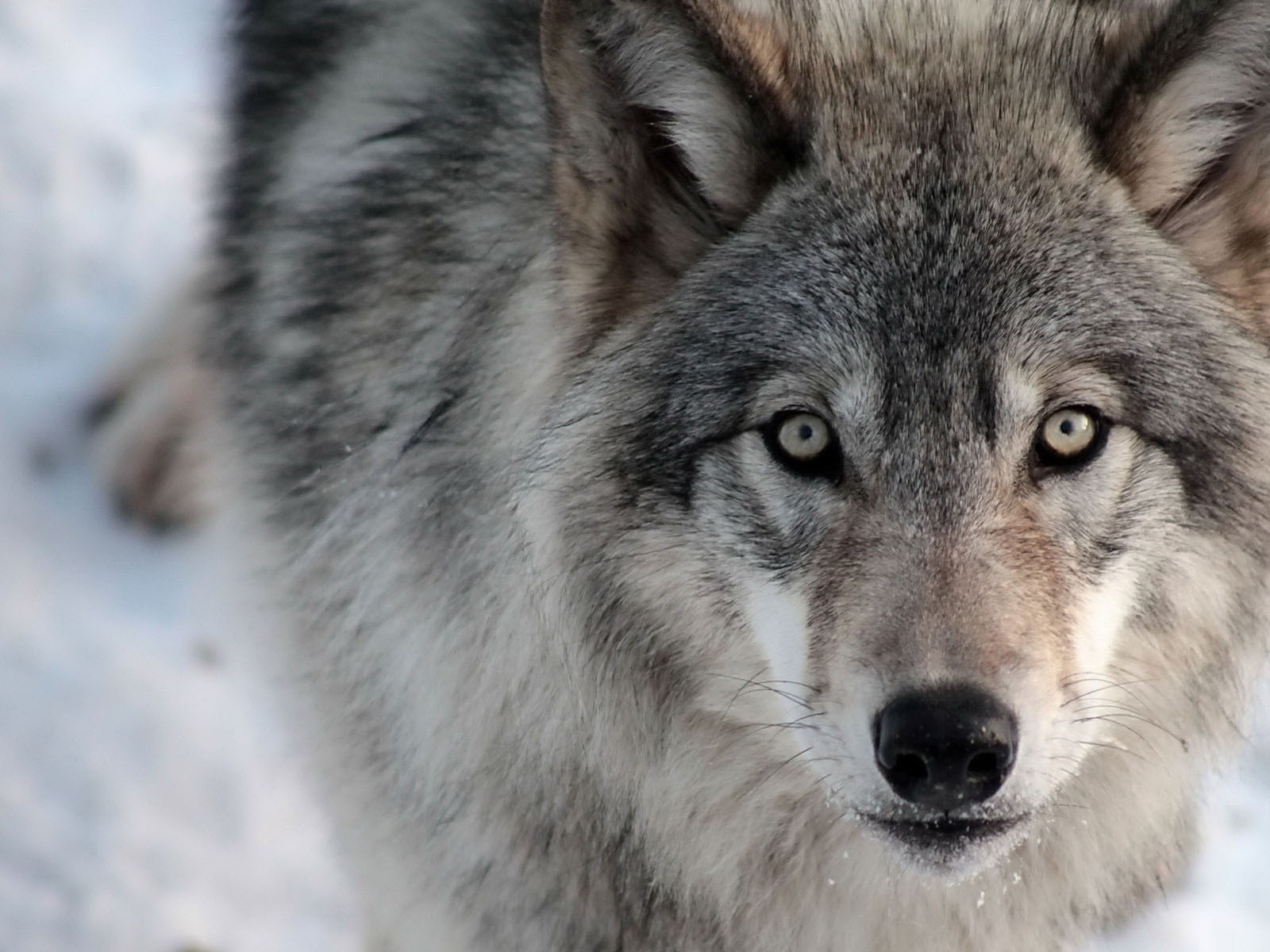 Серый, злой
МЕДВЕДЬ - АЮ
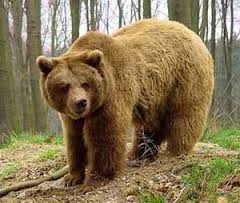 Большой
БЕЛКА- ТИІН
Пушистая, быстрая
ЁЖ - КІРПІ
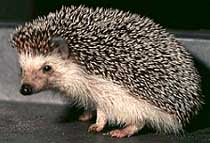 Маленький, колючий
ЛИСА - ТҮЛКІ
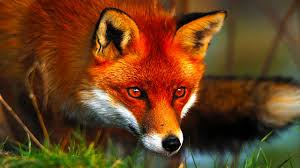 Хитрая, рыжая
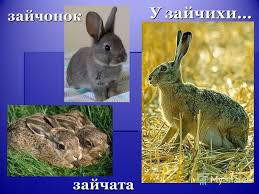 БУКВА  - З
.
НА ЭТУ БУКВУ ПОСМОТРИ
ОНА СОВСЕМ КАК ЦИФРА ТРИ
Работа в рабочей тетради.
Рассмотри картинку и обозначь диких животных цифрой.
Пиши правильно и красиво букву  З.
Проверка  ЗУН.
ИГРА «ДА  -   НЕТ»
1. Медведь – домашнее животное?
2. Белка живет в дупле?
3.Волк живет в берлоге?
4.Лиса живет в норе?
5. Волк живет в логове?
РЕФЛЕКСИЯ.  Прием  «Светофор»
Давайте еще раз вспомним цели  нашего урока?  
Достигли ли мы цели урока:?  Оцените свою работу